Below are the test focus Chosen Effect:      Entrance_WheelEffect Property:    Properties\Entrance\Settings\SpokeProperty Value:     4 Spokes
Property Test
word arts
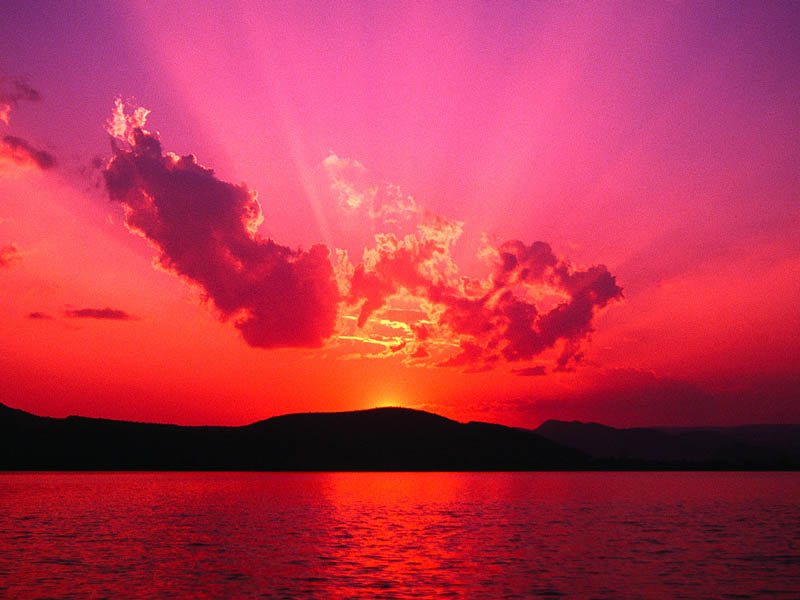